THIS HALF OF THE PRESENTATION:

An overview of NCAR ACOM ‘process studies’ activities 

Topics, Activities and Problems in Gas-phase Atmospheric Chemistry

Autoxidation
Organic Nitrates
Chemistry of Oxygenates and Multifunctional Species
Aromatics – esp. oxygenated, wildfire emissions…
Others…

Kelley will follow with a perspective on condensed phase chemistry topics / questions
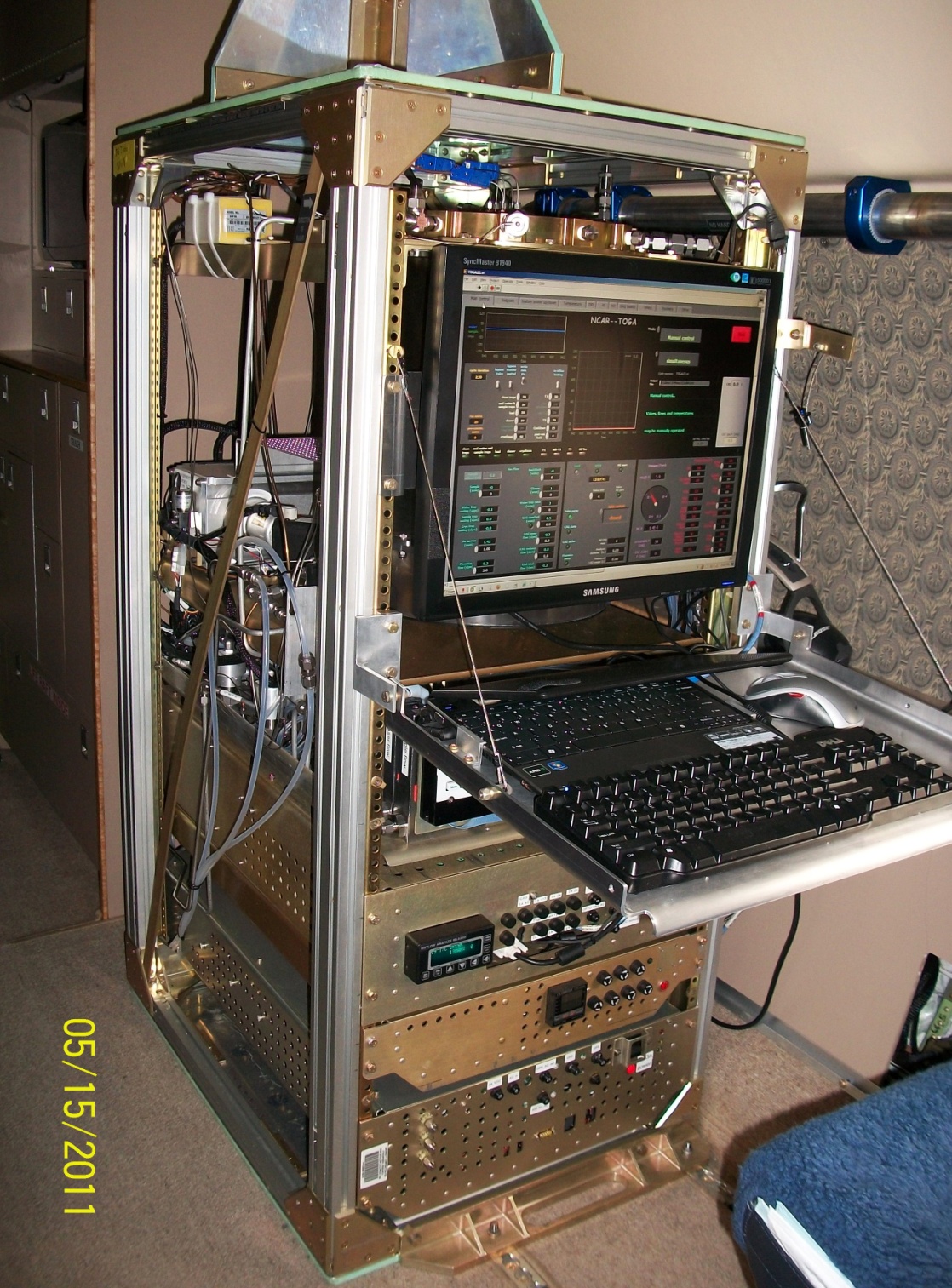 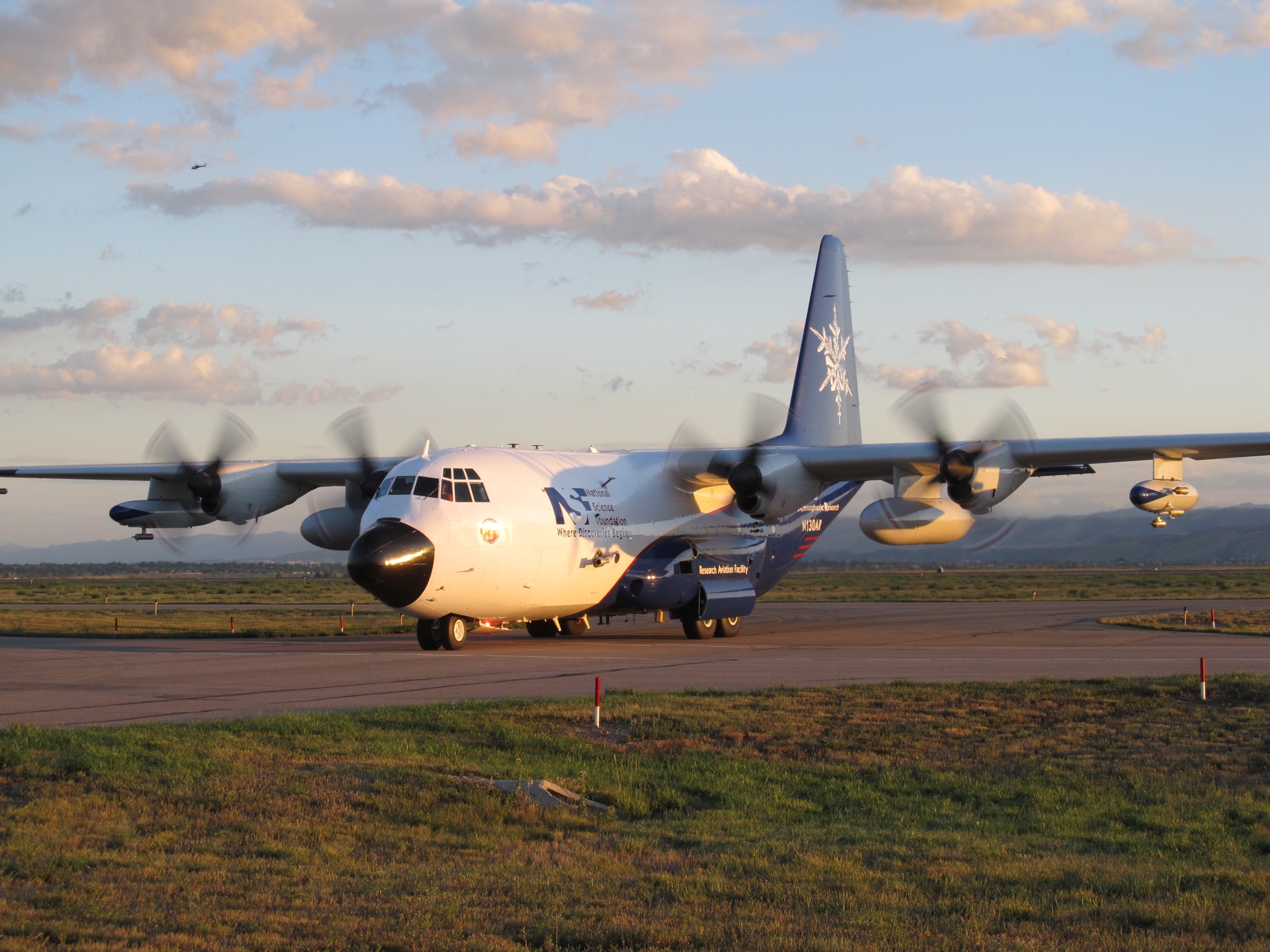 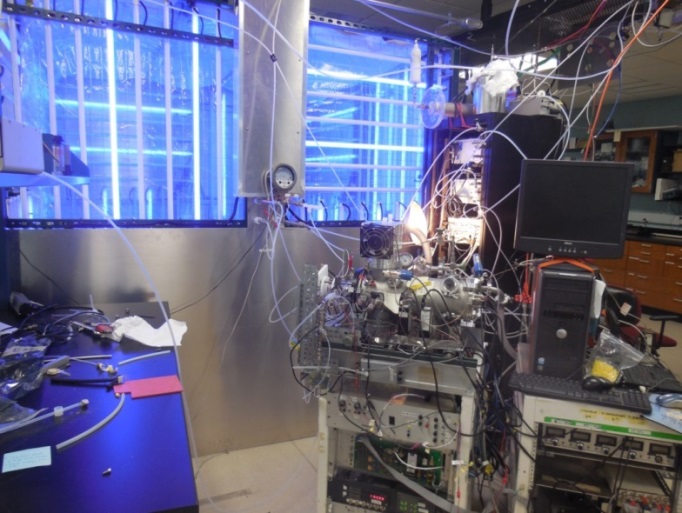 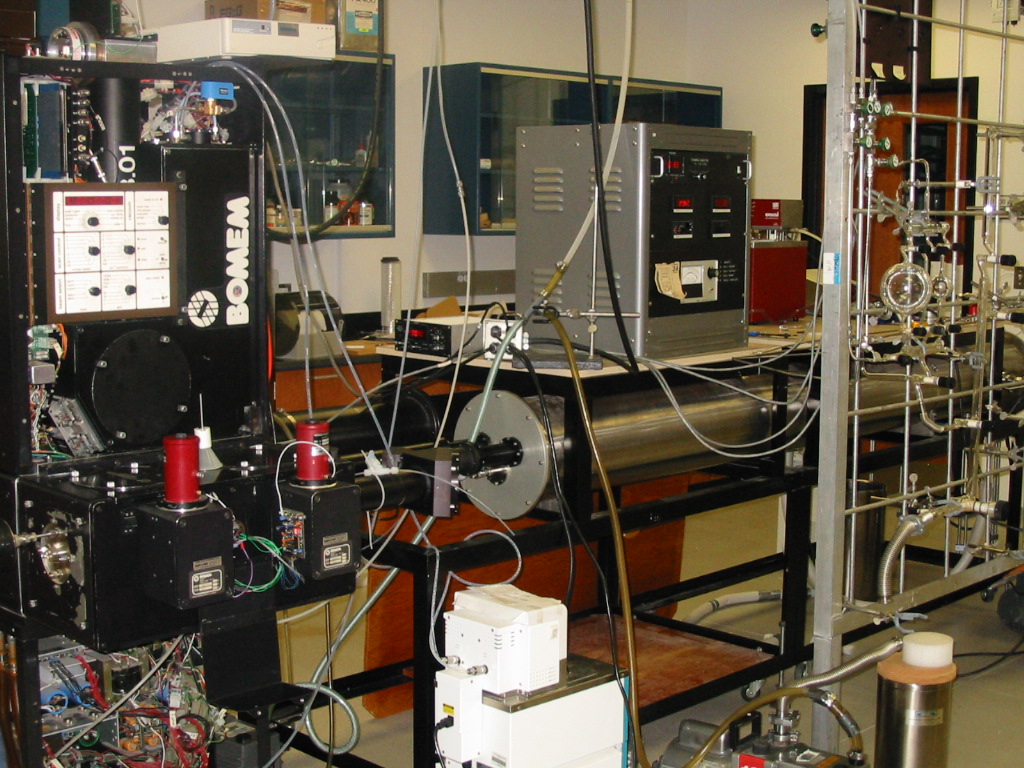 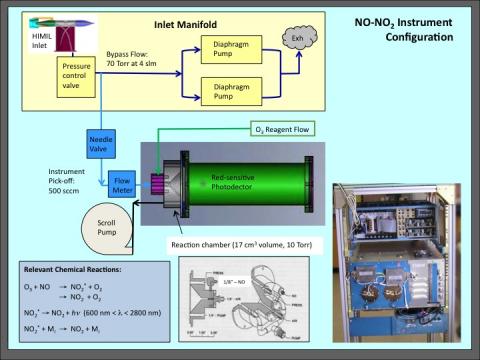 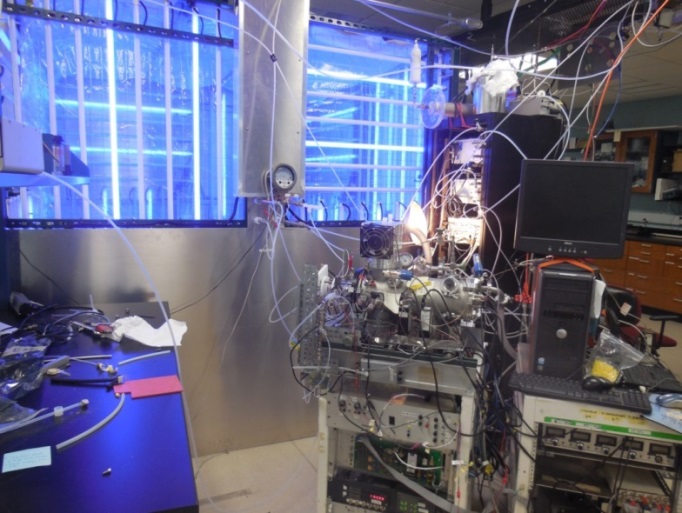 NCAR ‘Big Chamber’

10 m3 Teflon Bag (Zhang et al., AMT, 2018)
NO3- TOF-CIMS, PTR-MS, GC-FID, …
Amenable to inclusion of additional instrumentation

Focusing on continuous-flow mode
Low, steady-state NOx conditions
Early focus - OH and NO3 Isoprene Oxidation experiments
Oxygenated aromatics (wildfire emissions)
NO3-initiated oxidation of BVOC
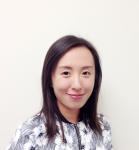 Xuan Zhang
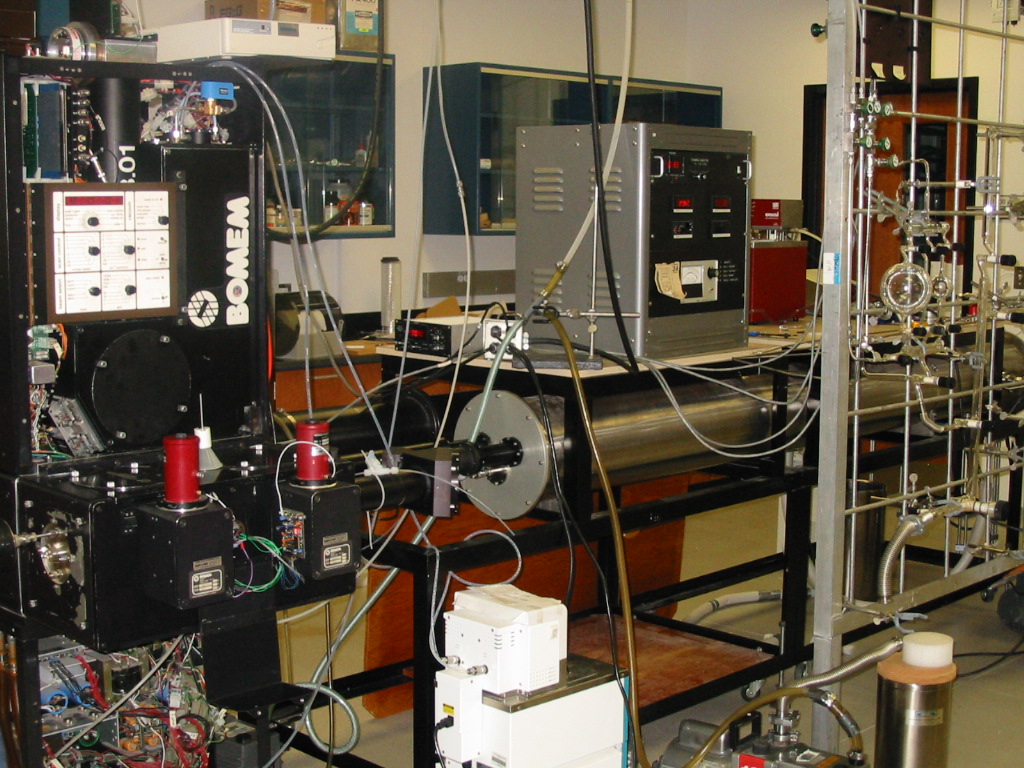 NCAR ‘Little Chamber’

50 L stainless steel, T-regulated (220-350 K)
FTIR, GC-FID  
Amenable to inclusion of additional instrumentation
(TOGA, PTR-MS, CIMS, CEAS, HPLC, …)
No-cost collaborators on multiple NSF proposals

Oxidation of organics by OH, NO3, O3, Cl, Br
Relative rate studies
Mechanistic studies (end-products)
Alkoxy, peroxy radical reaction pathways

Nitrate production from RO2/NO reactions (poster)
OH site of attack on oxygenates / multi-functionals
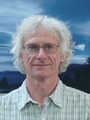 Geoff Tyndall
GECKO-A
Generator for Explicit Chemistry and Kinetics of Organics in the Atmosphere
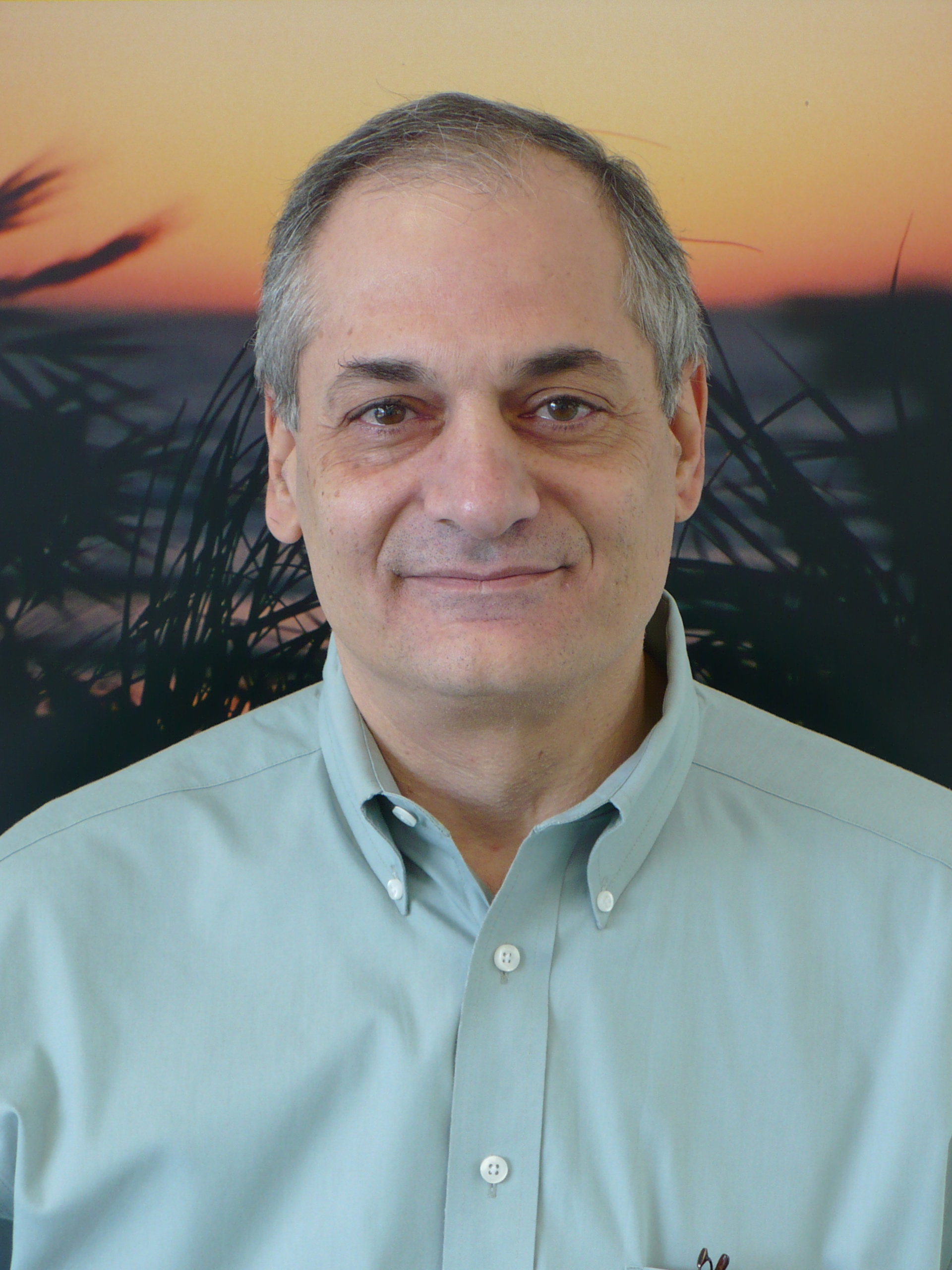 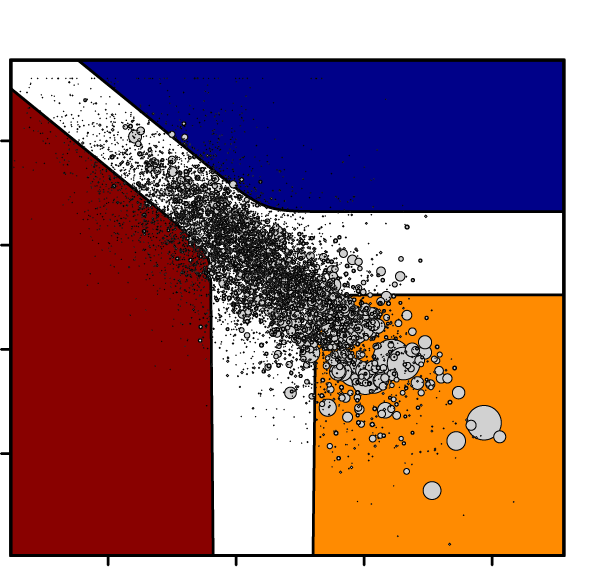 INITIALIZE:  Data base of laboratory measurements, for the most part evaluated critically

PROCESS: 	Molecular structure parser
	Structure-Activity Relations (SARs)
	Estimate: kinetics, products, and their properties, e.g.: 
	     thermal and photolysis rxns
	      explicit molecular structures 
	      enthalpy DH, vapor pressure Psat, Henry’s law Hsol, spectra s(l)
	Recursive:  VOCs   OVOCs    CO2, H2O

OUTPUT:  Detailed chemical mechanism, species, and their properties

POST-PROCESSING:
	Box model: Emissions & deposition, photo-chemistry, 
		dilution/ventilation, evolving BL height,…, 
	Simulate:  Chambers, PBLs, Lagrangian parcels…

SOME APPLICATIONS:
	Detailed atomic and molecular budgets
	Indicator Ratios, e.g. O/C, N/C, OH reactivity, PAM
	Systematic mechanism reduction
	SOA yields (good agreement in chambers, improved in field)
	Condensed phase chemistry (clouds, aq. Aerosols)
Cloud Aqueous
phase
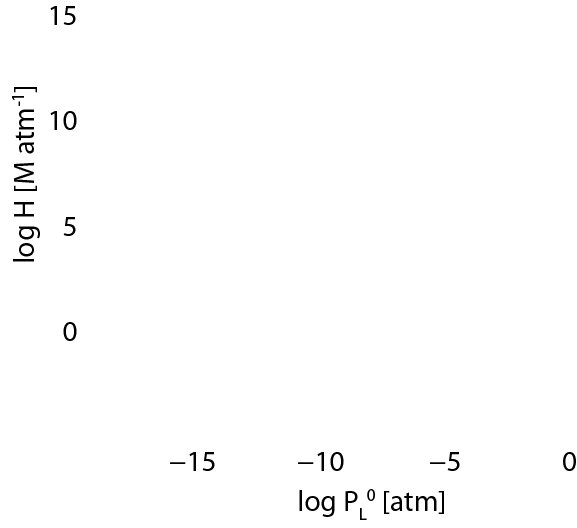 Sasha Madronich
a-pinene oxidation (t = 5t)
Organic  
Particle
phase
NB: Next version of Leeds MCM will be derived from GECKO-A
Thunderstorm Effects on Composition
Analyzing DC3 observations with WRF-Chem modeling
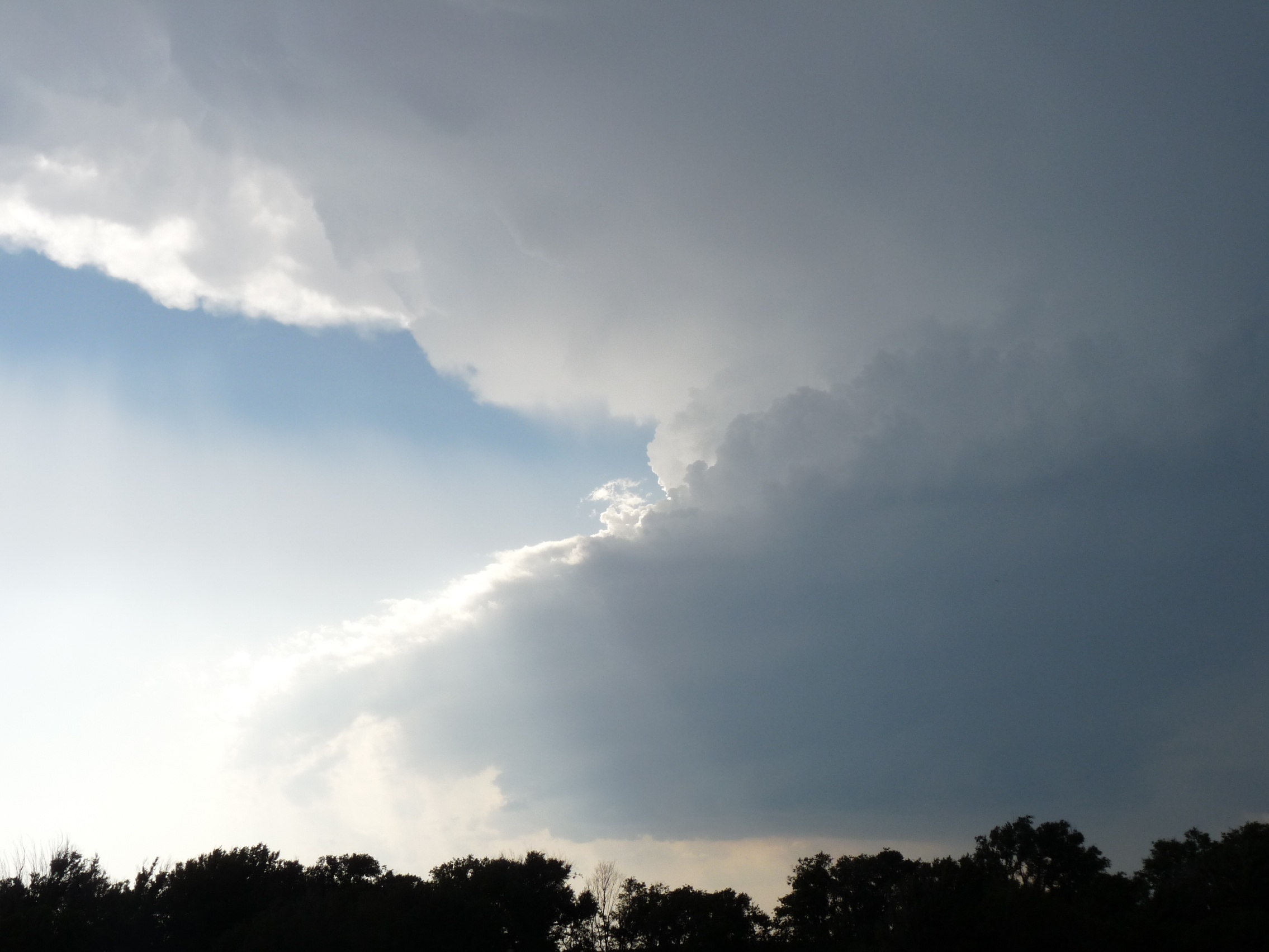 Aqueous-Phase Chemistry
Process Studies of Clouds and Chemistry
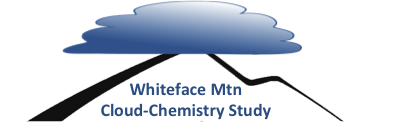 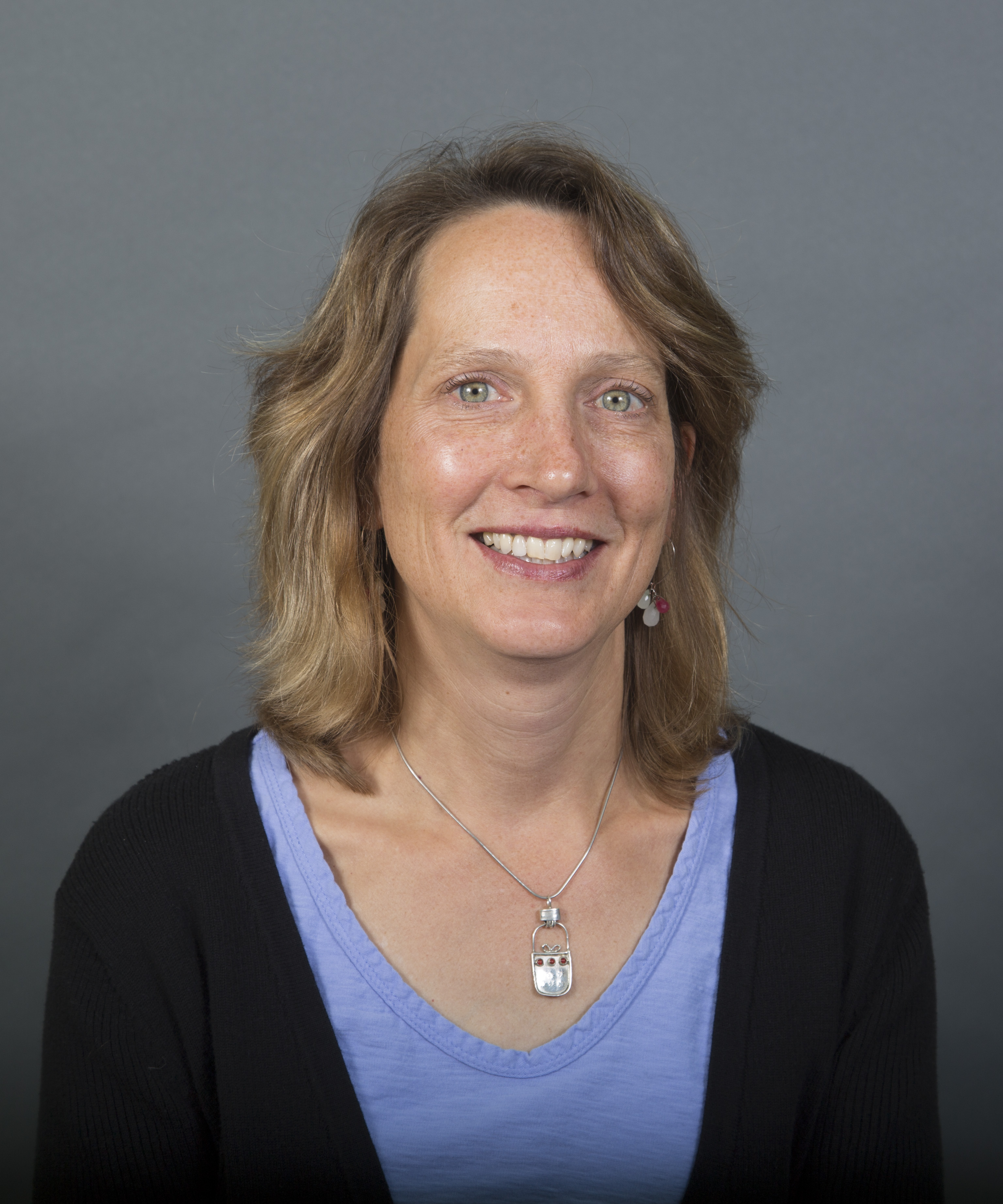 Lightning (NOx)
Removal via Precipitation
Mary Barth
Mary Barth, Ann Marie Carlton, Sara Lance
Goal: To design a coordinated investigation of the effect of clouds on tropospheric composition

Activities: 
Pilot Study: CPOC (Lance poster)
Cloud Water Sampling
Box Model Intercomparison (Barth poster)
NCAR LES with Chemistry
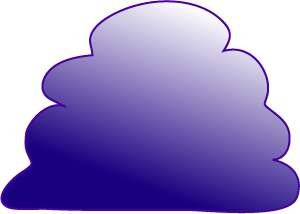 PBL transport
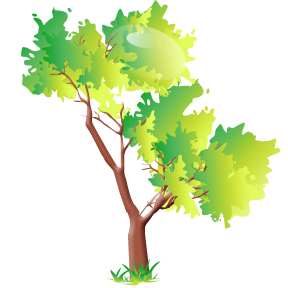 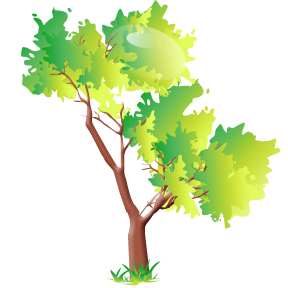 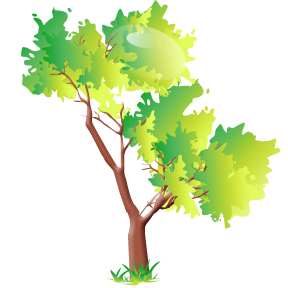 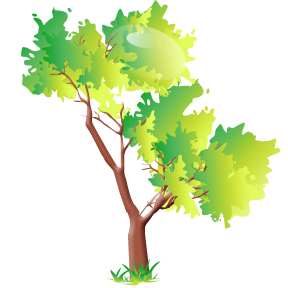 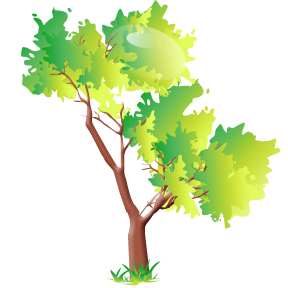 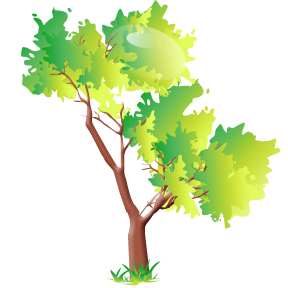 AUTOXIDATION: 
(Perrin et al., 1998; Orlando, 2007; Peeters et al., 2009; Crounse et al., 2011,2013; Ehn et al., 2014; Wang and Wang, 2016; Wang et al., 2017’ Barsanti et al., 2017; Praske et al., 2018 …etc.)

A unimolecular reaction involving H-atom transfer in an organic peroxy radical:
Leads to multiple functional groups in one generation
AUTOXIDATION: 
(Perrin et al., 1998; Orlando, 2007; Peeters et al., 2009; Crounse et al., 2011, 2013; Ehn et al., 2014; Wang and Wang, 2016; Wang et al., 2017; Barsanti et al., 2017; Praske et al., 2018 …etc.)

A unimolecular reaction involving H-atom transfer in an organic peroxy radical:
Typically endothermic, thus strongly T-dependent; factor of 10 in rate for 25 K.
Reverse reaction usually MUCH faster than forward.
Often the first isomerization sets the stage for more.
AUTOXIDATION:  (what goes around, might go around again and again)
RO2 lifetime against bimolecular reactions for different [NO]:
		10 ppt NO  100 s						10 ppb NO  0.4 s
Lots of time in the background atmosphere (minutes);  as we lower NOx, increasing amount of time (seconds) in urban / suburban locations. (Praske et al., 2018)
Lots of likely possibilities – biogenics, especially pristine conditions (Peeters, Crounse, Ehn)

But anthropogenic too!   Alkane chemistry, ethers, alcohols, aldehydes, hydroperoxides, aromatics – any weak-ish C-H bonds in appropriate places.

What do we need to do (already happening) – Use combination of lab and theory to develop quantitative knowledge of rates of these processes (SARs) for incorporation into mechanisms.
ORGANIC NITRATES:

Formation and loss can control NOx distributions and lifetimes (hence ozone) 											(e.g., Ayres et al., 2015; Romer et al., 2016; Ebben et al., 2017)
Permanent sinks or temporary reservoirs?
										
Peroxy Radical reactions with NO:

Still work to do, formation and loss, even for simple systems (alkanes, alkenes), but especially for functionalized peroxy radicals.
ORGANIC NITRATES:  

NO3 Reactions with Unsaturated species (Biogenics):

Many studies on NO3 / monoterpene reactions, in particular as sources of SOA.
					Ng et al., ACP 2017

Need to understand peroxy radical fate and chemistry, losses of nitrates by photoxidation, hydrolysis, etc., … 
		
Lots of work being done here (Fry et al., 2014; Boyd et al., 2015, 2017; Slade et al., 2017; Faxon et al., 2018; Claflin and Ziemann, 2018…)



	Kurten et al., 2017:

Subtle changes in structure  different behavior of an alkoxy species 
													 v. different SOA yields.
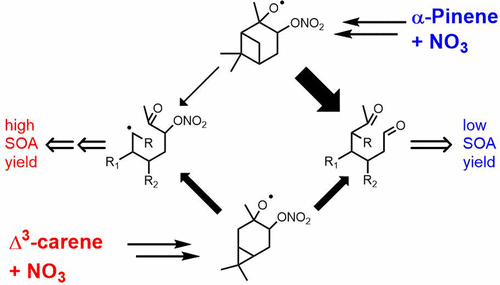 CHEMISTRY OF MULTI-FUNCTIONAL ORGANICS:
Chemistry of Dodecane in GECKO-A
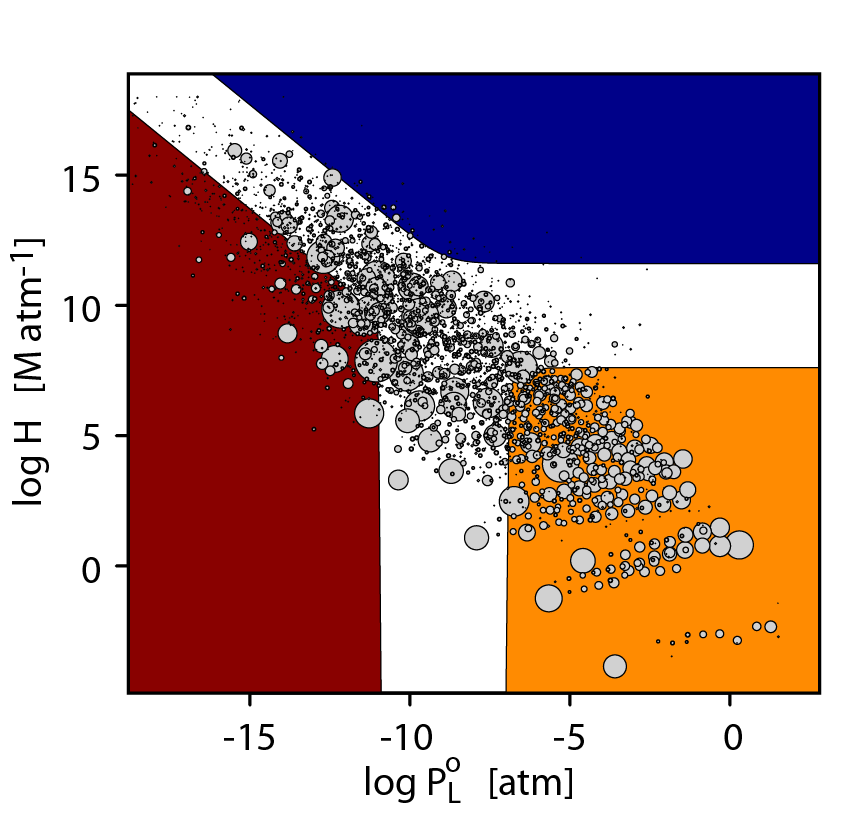 Increased 
Functionalization

= more uncertainty in lifetime, ‘site-of-attack’, outcome.
CHEMISTRY OF MULTI-FUNCTIONAL ORGANICS:
Can we judiciously select the most relevant compounds for study (rate coefficients and site-of-attack) so as to understand effects of multiple substituents, extend the utility of SARs, and develop predictive power for multifunctionals?
Chemistry of Dodecane in GECKO-A
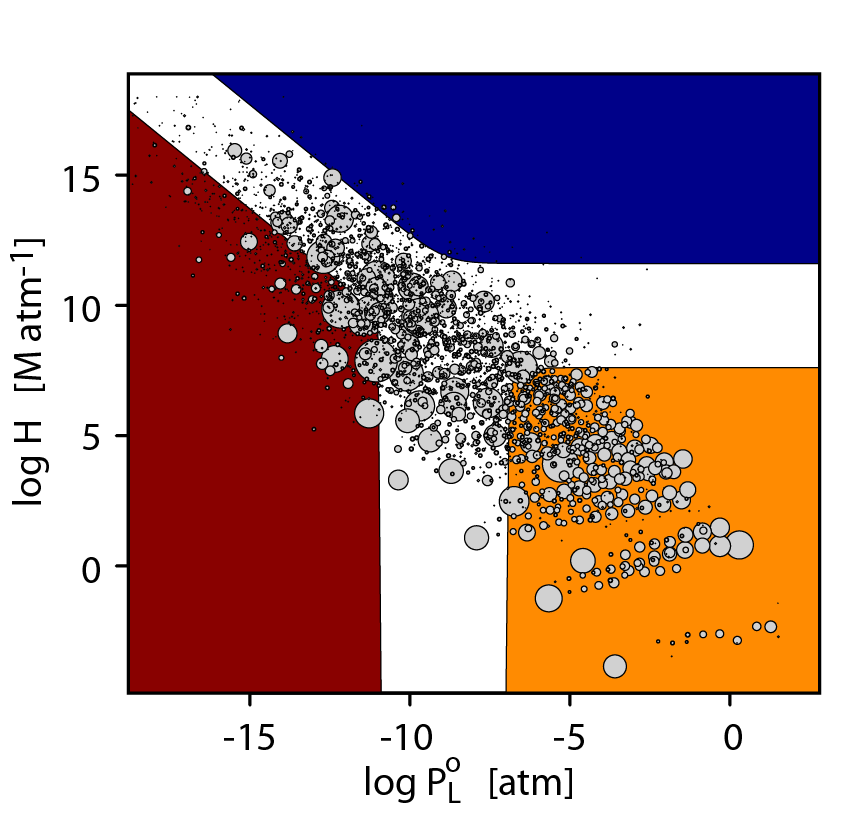 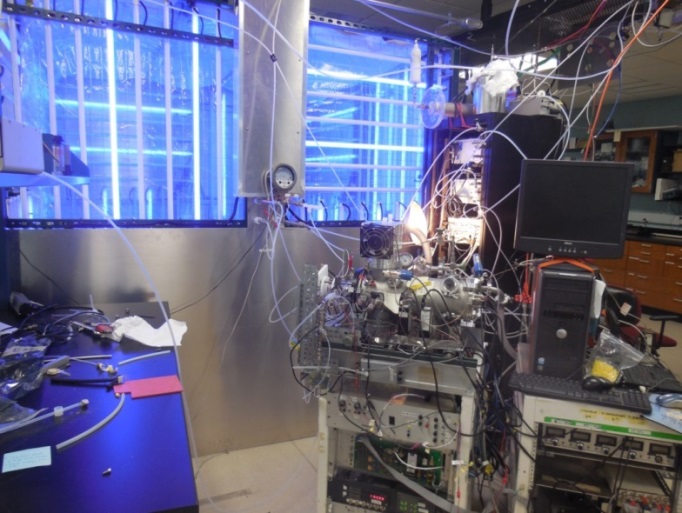 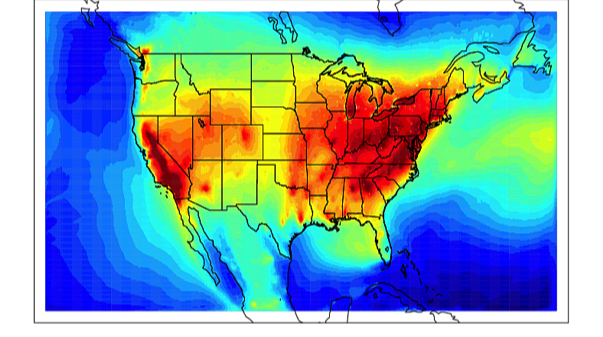                         
Increased 
Functionalization

= more uncertainty in lifetime, ‘site-of-attack’, outcome.
NB:  “Volatile chemical products”, too (McDonald et al., 2018; Khare and Gentner, 2018)
CHEMISTRY OF FURANS / OXYGENATED AROMATICS FROM BIOMASS BURNING:

Obviously, a large focus on biomass burning right now 
	WE-CAN about to happen, NSF C-130, E. Fischer (CSU).
	FIREX-AQ – NASA/NOAA, Summer 2019

FIRELAB experiments (e.g., Stockwell et al., 2015; Hatch et al., 2017; Koss et al., 2018) 
								– hundreds of VOC identified / quantified

Loosely speaking:	product of emission strength, reactivity, SOA potential and unknowns in the chemistry points to a series of furans and oxygenated aromatic species…




Lab studies needed – oxidative chemistry, SOA production, brown carbon
											(Sangwan and Zhu, 2018; Finewax et al., 2018, …)
COULD HAVE DISCUSSED MANY OTHERS:


Criegee radical chemistry  – lots of activity, driven by direct detection and potential importance as sulfate source (Mauldin et al., 2012; Welz et al., 2012; Nguyen et al., 2016; Taatjes, 2017; Enami et al., 2017; Vereecken et al., 2017, …).
Halogens – everything from Arctic, MBL in general, Hg chemistry, global tropospheric ozone, to urban regions.
Terpene Oxidation in general (OH/O3) – reactive, SOA sources, lots of activity; field missions coming (COALA-BAIR).  What level of detail do we require, how do we best achieve that?	
HOx budgets in multiple locations.  Are we there yet?  Missing processes? Urban ‘high-NOx chemistry’?
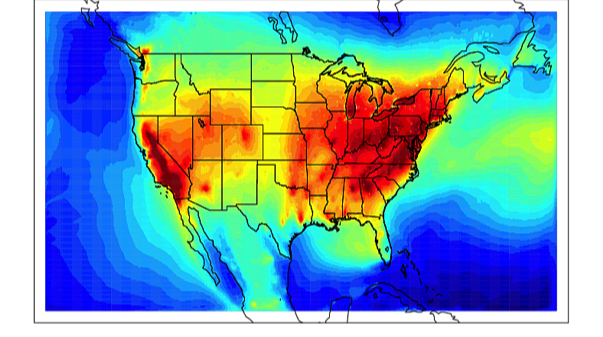 Aircraft campaigns
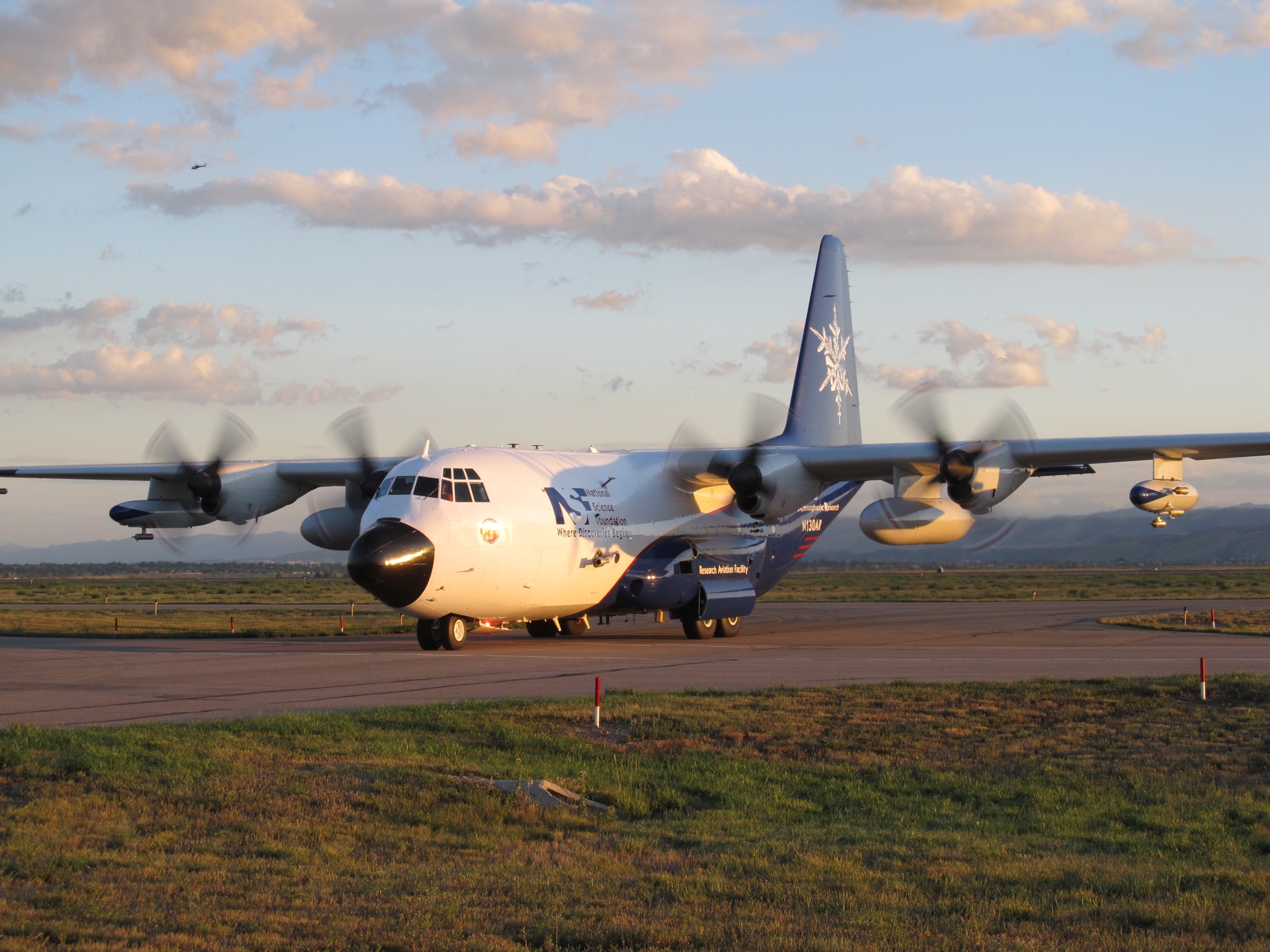 GECKO-A ‘hyper-explicit’ mechanism generator
Earth System Models
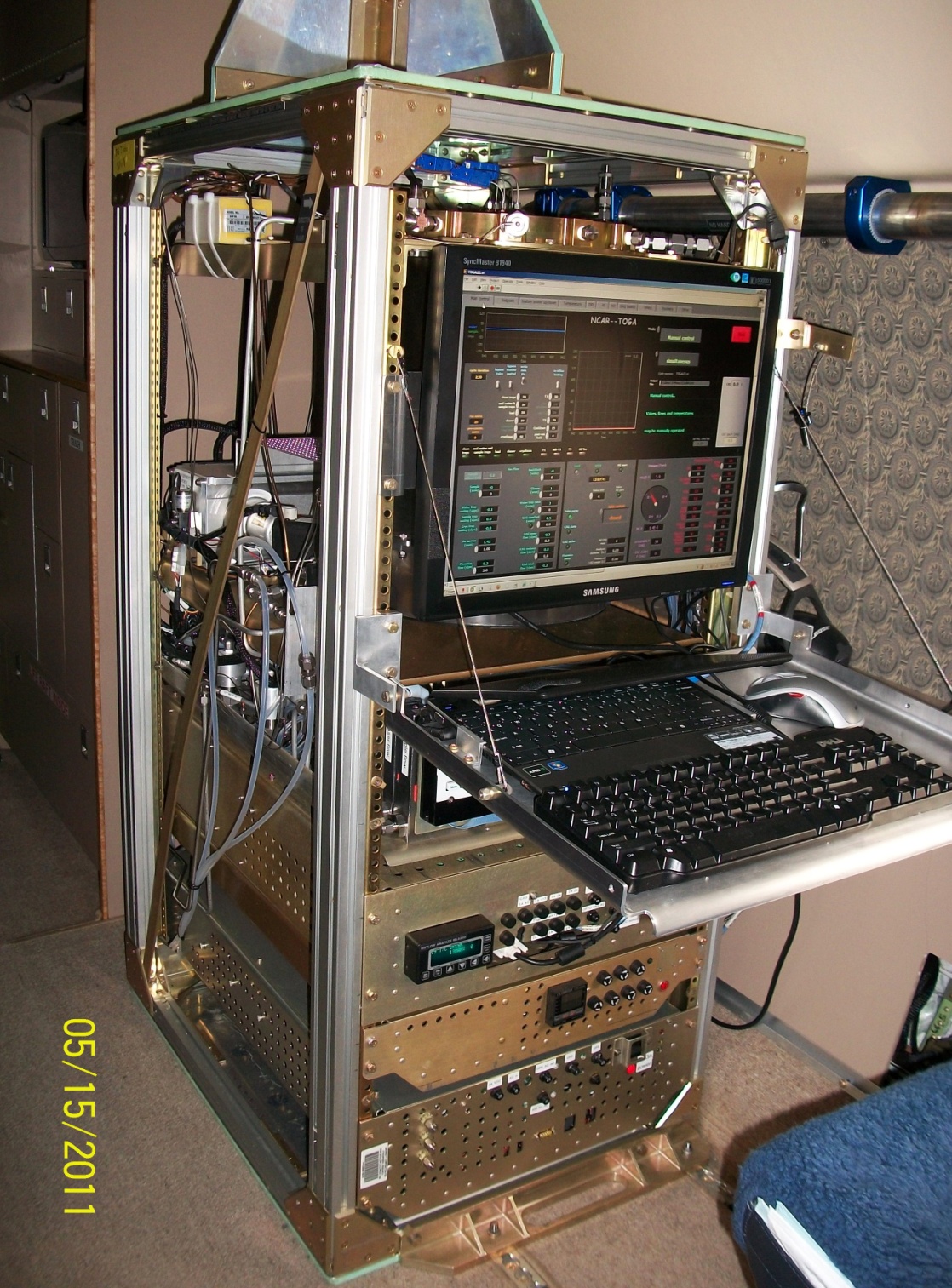 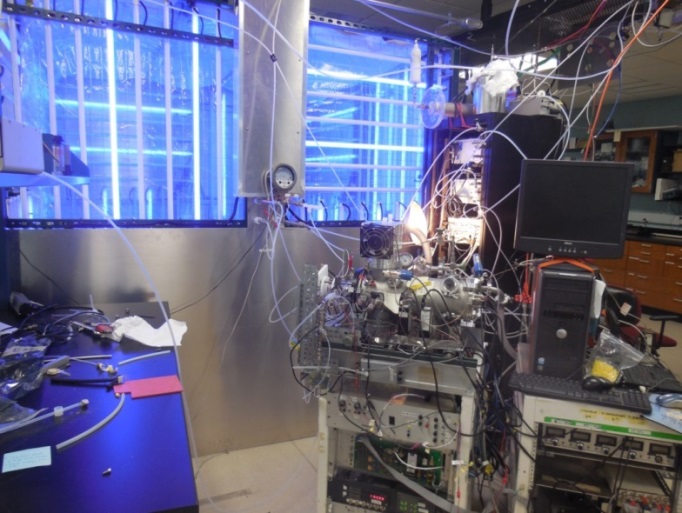 Aircraft instruments
Fast GC/MS, CIMS
Lab-based process studies